وزارة التعليم العالي والبحث العلميالجامعة المستنصريةكلية الادارة والاقتصاد
قسم الاحصاء
المحاضرة الثالثة
شرح القوائم
الكورس الثاني/ المرحلة الاولى/ صباحي مسائي


اسم التدريسي
أ. م. علياء هاشم محمد

2020-2021
1
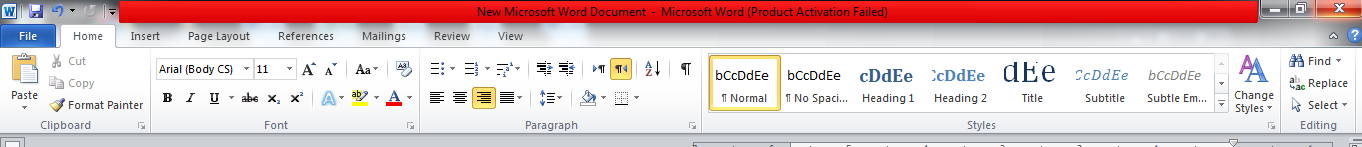 2
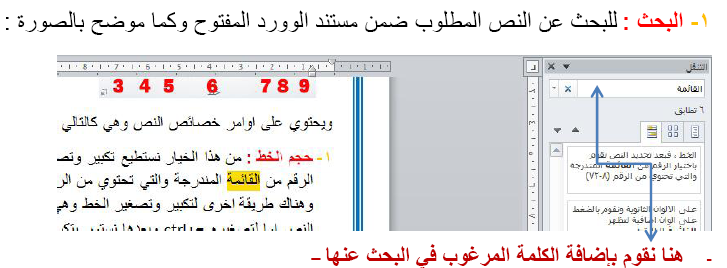 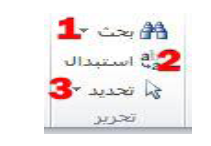 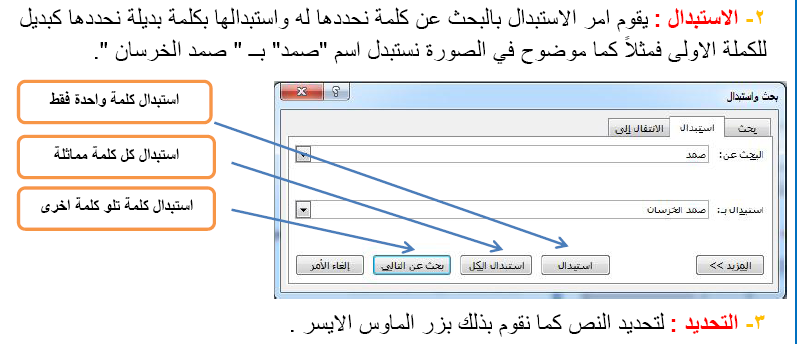 3
ادراج  Insert
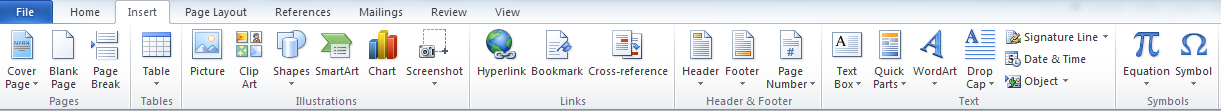 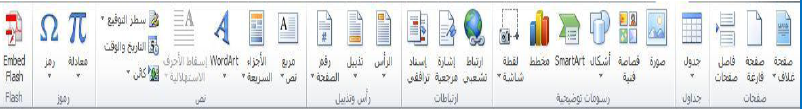 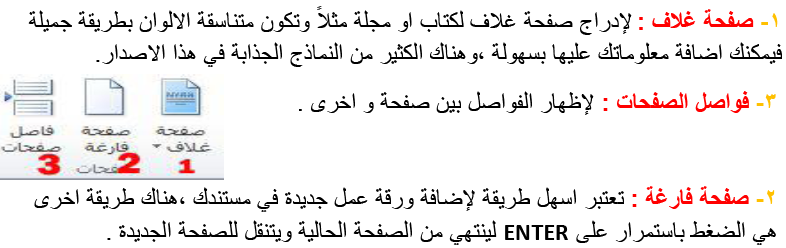 4
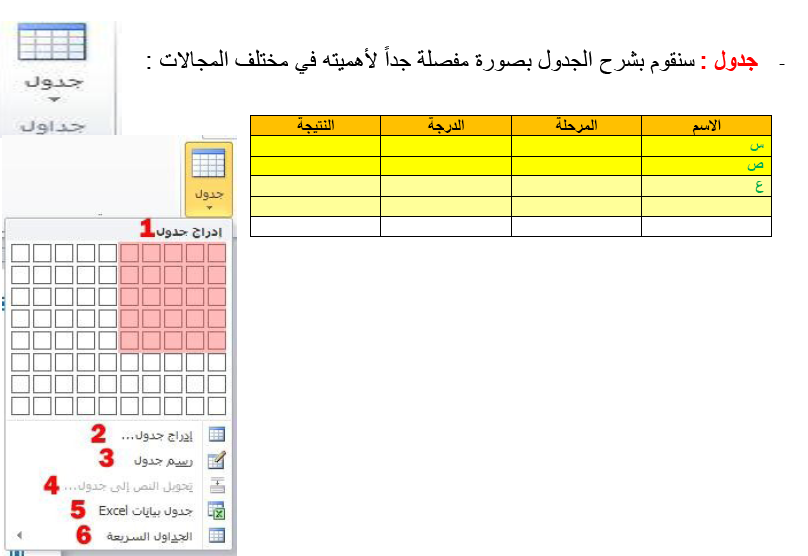 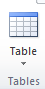 5
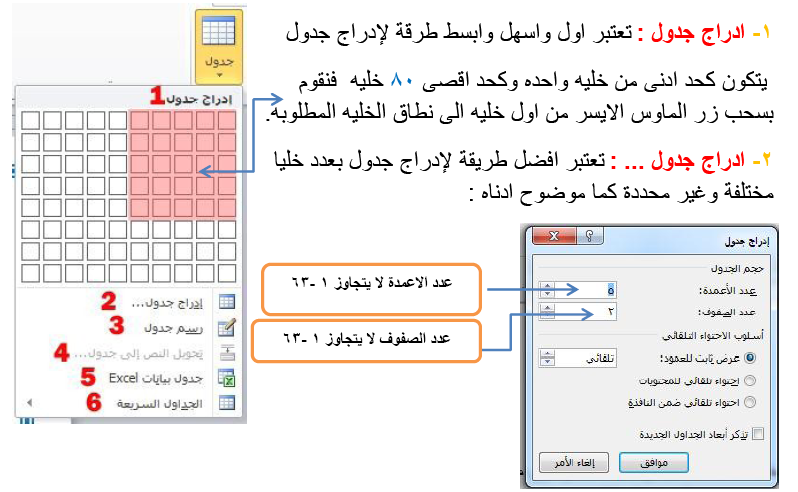 6
صورة
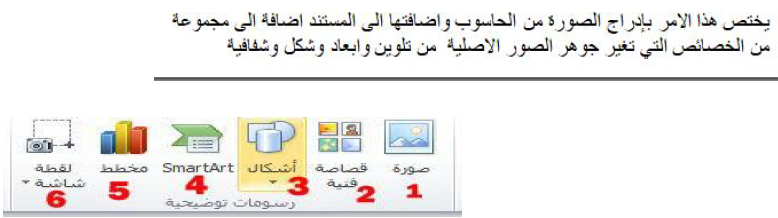 7
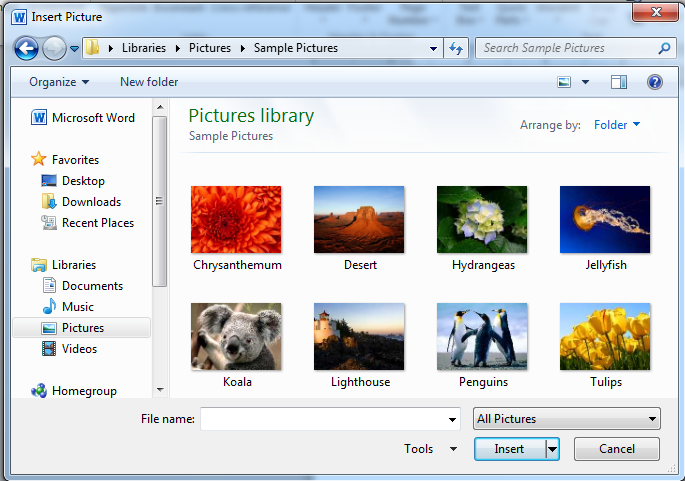 هنا يظهر اسم الصورة
من هنا نختار الصورة المطلوبة
من هنا لالغاء الاوامر
لاادراج صورة في المستند
8
ولاظهار خصائص الصورة المدرجة في المستند نقوم بالضغط على زر الماوس الايسر مرتين شريط عرضي يحتوي على عدة فقرات
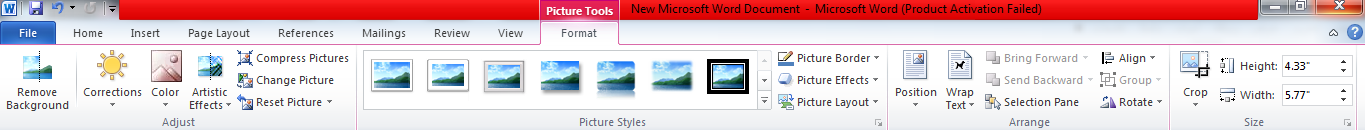 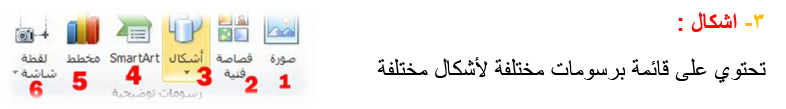 9
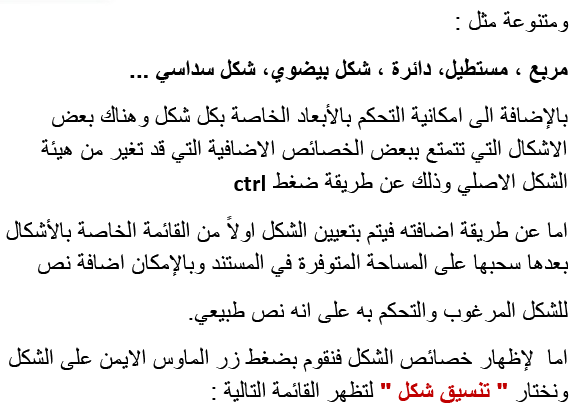 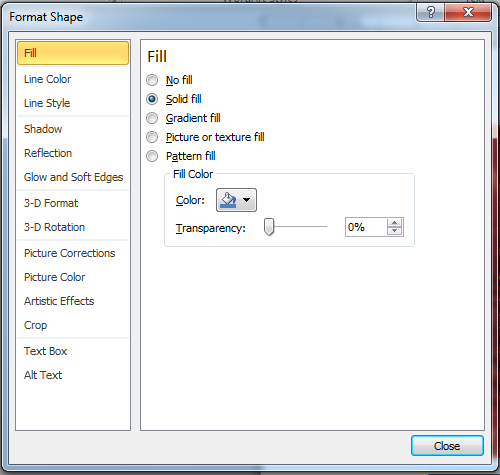 10